Exercise Physiology Track“Old” Catalog
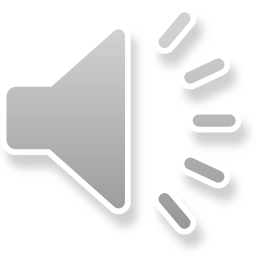 If you declared your major BEFORE Fall 2016 and you are on the “old” checklist.
ATH Courses No Longer Being Offered
ATH 1040—substitute RSA 2000, RSA 2010 or HLTH 2000
ATH 4050—substitute HHP 4160
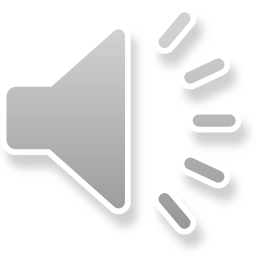 HPER Courses with new Prefixes
HPER 3270—now offered as HHP 3270
HPER 4990—now offered as HHP 4990
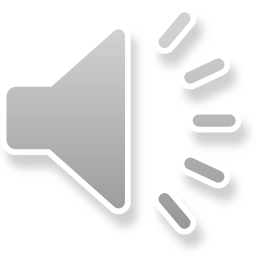 PED Courses No Longer Being Offered
PED 2000—substitute EXPH 3500
PED 2040—substitute PED 3100
PED 2060—substitute HLTH 2100
PED Coaching courses—substitute HHP 4990 (Internship)
PED 4020—substitute EXPH 4200 (has several pre-reqs)
PED 4240—substitute HHP 4000
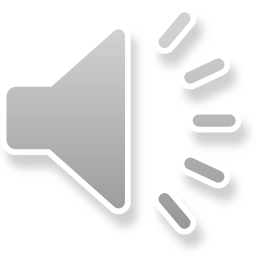 PED Courses with new Prefixes
PED 3400—now offered as EXPH 3400
PED 3480—now offered as EXPH 3400 (has a pre-req now)
PED 4030—now offered as HHP 4030
PED 4110—now offered as EXPH 4100 (has a pre-reqs now)
PED 4120—now offered as EXPH 4120 (has pre-reqs now)
PED 4150—now offered as HHP 4150
PED 4750—now offered as RSA 4750
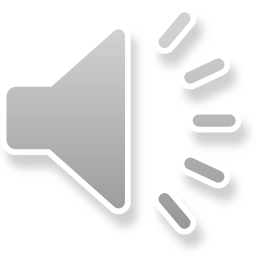 REC Course Changes
REC 3000—now being offered as RSA 2100
REC 3320—now being offered as RSA 3320
REC 4000—now being offered as RSA 4000
REC 4160—now being offered as RSA 4160
REC 4250—now being offered as RSA 4250
REC 4400—now being offered as RSA 4400
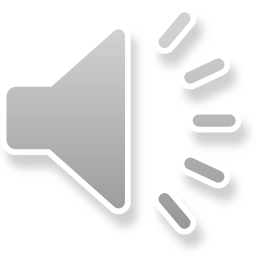